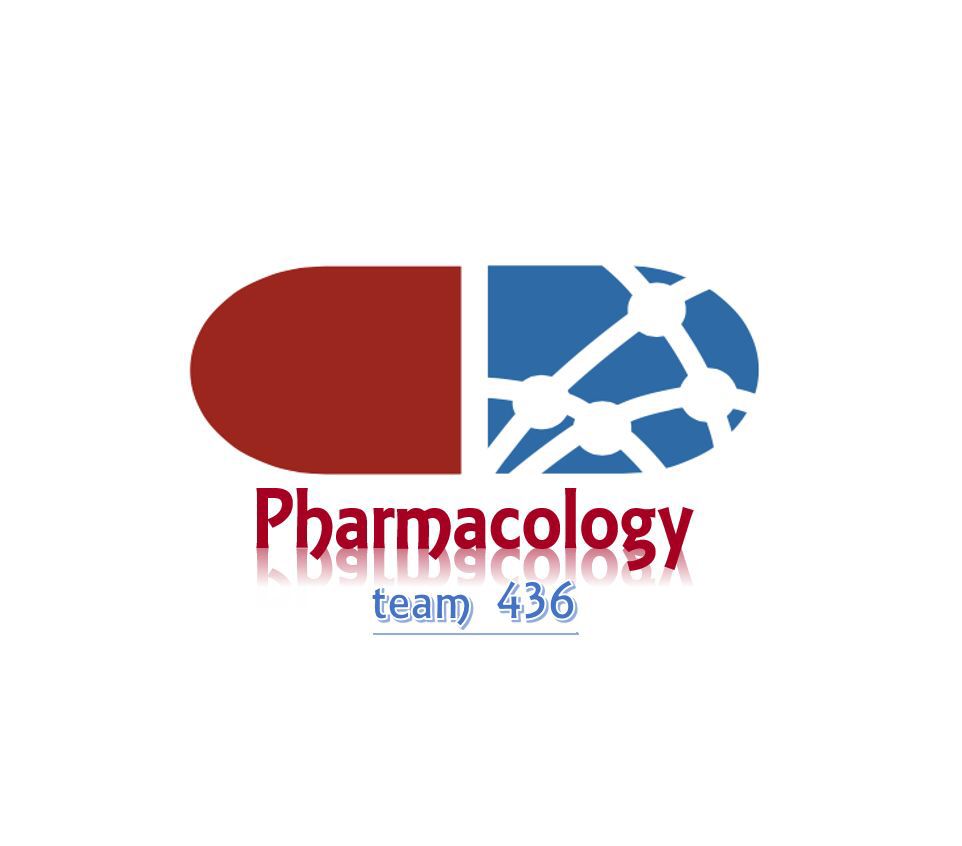 Drugs in gout
Objectives:
Know the pathophysiology of gout 
Outline the stages of gout and the therapeutic objectives in each stage 
Describe drug and non-drug treatment of gout 
Classify drugs used for treatment of gout 
Identify the mechanism of action of drugs used for treatment of gout 
Study in detail the pharmacology of drugs used for treatment of gout
ليس العار في أن نسقط، ولكنّ العار ألا نستطيع النّهوض
Doctor’s note
Over view of gout
What is gout?
Gout is usually characterized by recurrent attacks of acute inflammatory arthritis with red, tender, hot and swollen joints

Pathogenesis:
Deposits of sodium urate crystals in articular, periarticular, and subcutaneous tissues
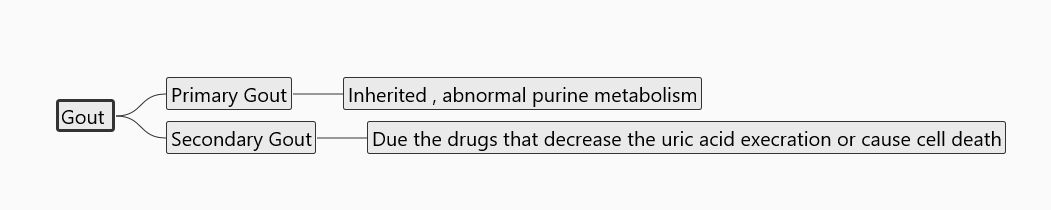 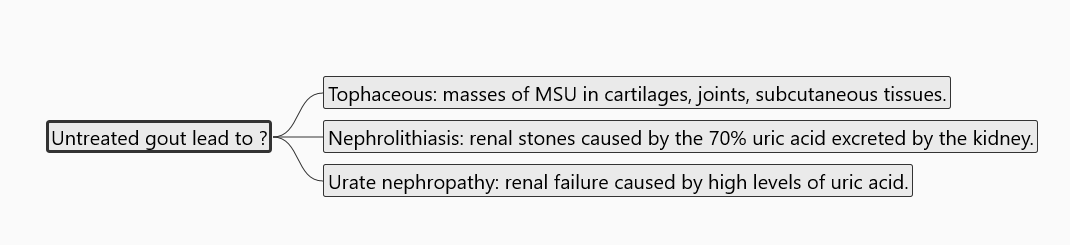 Continue
Epidemiology:
Gout was historically known as "the disease of kings" or "rich man's disease."
Prevalence of hyperuricemia 5%
Prevalence of gout 0.2%
Male to female ratio 10:1

Pathophysiology
The uric acid is a waste product formed from the degradation of purines(NB) through the purines degradation pathway.
Purines → xanthine                              uric acid
If there is abnormal production and/or execration of uric acid it will cause deposition of Monosodium Urate Crystals(MUC) in joints and this will initiate the inflammation and cause gout.
Xanthine oxidase
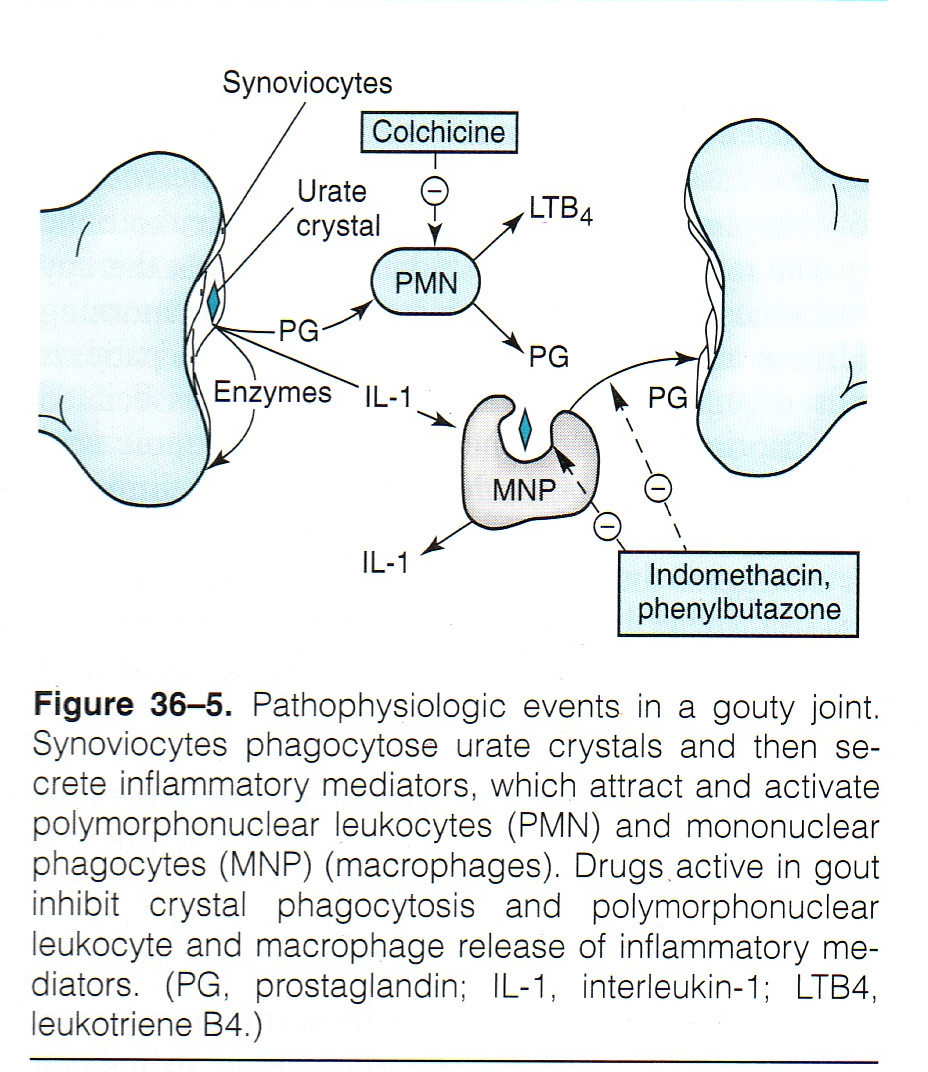 Summary about gout
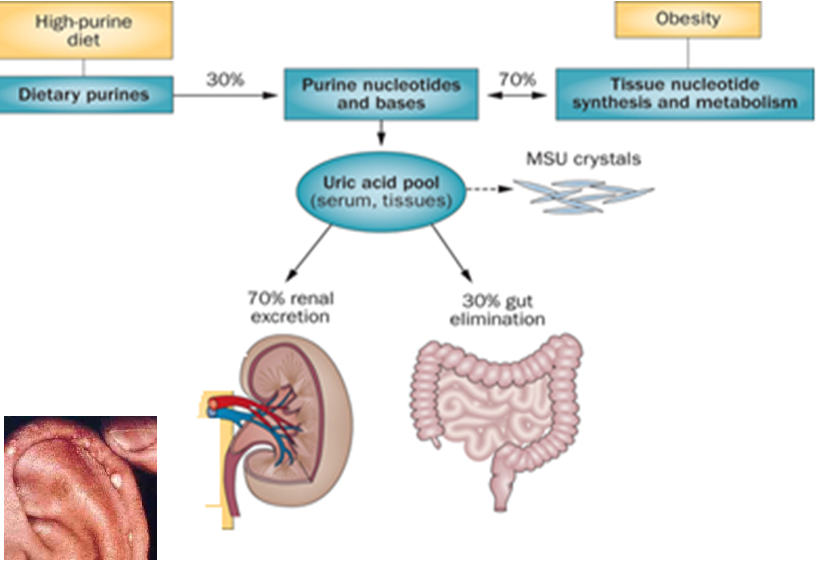 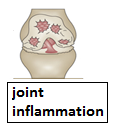 Nephrolithiasis
Tofi
Stages of gout
Elevated serum urate with no clinical manifestation of gout
acute inflammation in joint caused by free urate crystals
Management :
Terminate the attack
The intervale between acute flares
Management :
Prevent recurrent attacks
Long-term gout complication
Management:
* Prevent complications
* Lower serum uric acid
In most cases diagnosis of gout is based on clinical presentation, which is quite characteristic: severe pain developing within hours, tenderness, warmth, swelling and erythema, e. g. in the first metatarsophalangeal or metacarpophalangeal joint. Frequently, gout flares up following rich meals and alcohol consumption, in the middle of the night.
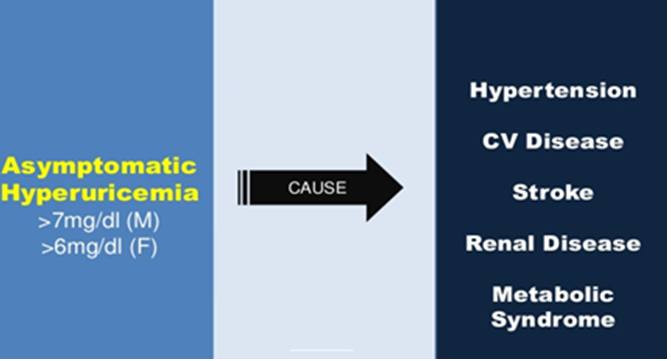 Drugs in gout
Aim of pharmacotherapy:
Most therapeutic strategies for gout involve lowering the uric acid level below the saturation point (<6 mg/dL), thus preventing the deposition of urate crystals. 
This can be accomplished by: 
interfering with uric acid synthesis with allopurinol, Febuxostat
increasing uric acid excretion with probenecid or sulfinpyrazone
inhibiting leukocyte entry into the affected joint with colchicine
administration of NSAIDs
Treatment of acute gout
Prevention of recurrent attack
Inhibitors of uric acid synthesis
Mechanism of action: Inhibit xanthine oxidase
Pharmacokinetics:
Absorption: 70% 
Protein binding: negligble 5%
Metabolism: Hepatic metabolism, 70% converted to active metabolite (oxypurinol) which eliminated unchanged in urine
ADRS (side effect):
1- Diarrhea, nausea, abnormal liver tests
2- Acute attacks of gout
3- Fever, rash, toxic epidermal necrolysis hepatotoxicity, marrow suppression vasculitis
4- DRESS syndrome (Drug Reaction, Eosinophilia, Systemic Symptoms)
5- 20% mortality rate
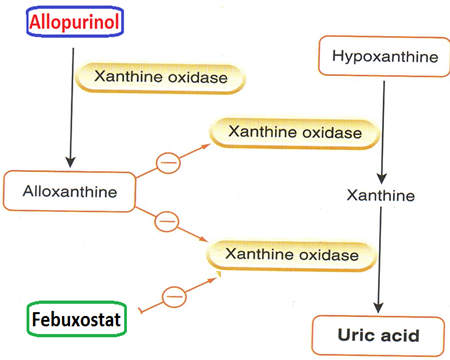 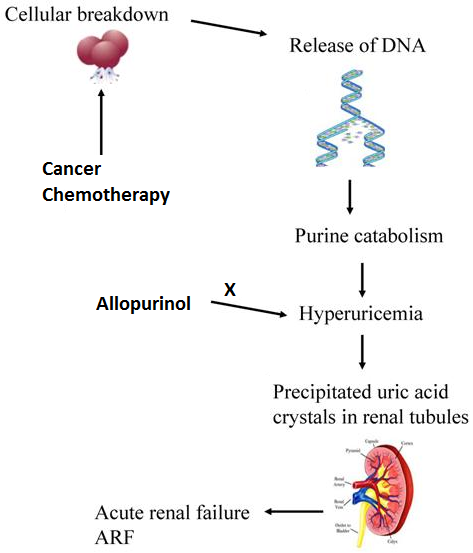 Management of hyperuricemia of gout
Uric acid stones or nephropathy
It is a drug of choice in patients with  both gout & ischemic heart disease
Severe tophaceous deposits (uric acid deposits in tissues)
Management of hyperuricemia associated with chemotherapy
Prevention of recurrent calcium oxalate kidney stones
Metabolism: it is metabolized by xanthine oxidase into alloxanthine which is pharmacologically active
Allopurinol Hypersensitivity Syndrome
Xanthine Oxidase
Toxic Epidermal Necrolysis
Oxypurinol
Aloxanthine
Allopurinol
Dress Syndrome
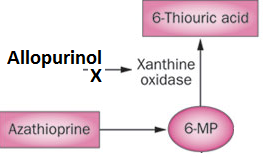 Continue
Uricosuric drugs
Mechanism:
Blocks tubular reabsorption of uric acid &
enhances urine uric acid excretion
Probenecid inhibits Urate Transporters (URAT1) in the apical membrane of the proximal tubule
It also inhibits organic acid transporter(OAT)→↑plasma concentration of penicilin
Sulfinpyrazol inhibits URAT1 & OAT4
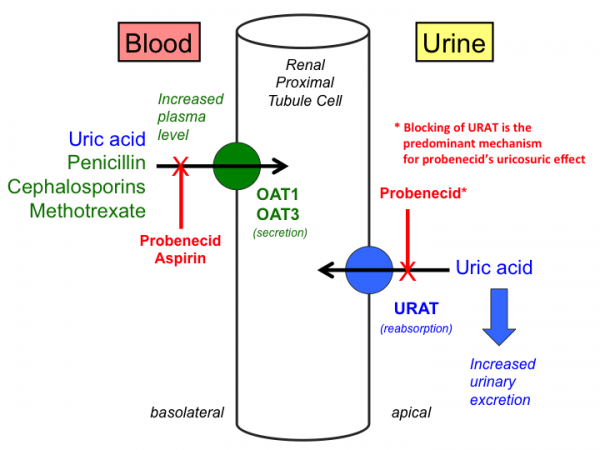 Recombinant mammalian uricase
Mechanism of action:
A uric acid specific enzyme which is a recombinant modified mammalian uricase enzyme
enzymatically convert urate to allantoin, which is more soluble and readily excreted in the urine
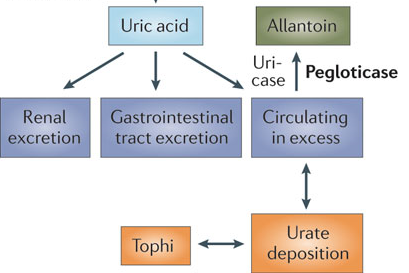 allantoin
كانها الن تلينين فتلين وتصير سايلة وتطلع من الجسم
Treatment  of gout
435 team
SAQ
A patient suffering from GOUT came to the hospital with extreme fatigue shortness of breath, he was later diagnosed with ischemic heart disease.
Q1: what is the recommended drug for his case ?
Allopurinol

Q2:Explain the mechanism of the used drug ?
Inhibit xanthine oxidase (act as Uricostatic drugs).

Q3: How is it metabolized and what its metabolite ?
It is metabolized by xanthine oxidase into alloxanthine which is pharmacologicaly active.

Q4: In which stage we can use this drug and what is the aim ?
Intercritical stage (Between Acute flares) to Prevent recurrent attacks.

Q5: Name a drug that could interact with it, and the resulted effect ?
Warfarin & dicumarol  inhibits their metabolism
Azathioprine  Reduce the metabolism 
Ampicillin  Increases frequency of skin rash

Q6:Give other clinical use for this drug :
Management of hyperuricemia associated with chemotherapy.

Q7: Give 2 adverse effects of the drug ?  
Toxic epidermal necrolysis
DRESS syndrome (Drug Reaction, Eosinophilia ,Systemic Symptoms)
SAQ
A 76-year- old patient went to the hospital, with a history of acute renal failure, after few examinations,his uric acid level was above 6mg/dL.
Q1: What is the possible drugs that this patient can take? 
Febuxostat

 Q2 : What is the mechanism of action for the mentioned drug ?
Inhibit xanthine oxidase (act as Uricostatic drugs).


Q3: List two Anti-gout drugs we can not use it in this case (with patient with renal disease)?
Colchicine / Uricosuric drugs such as Probenacid & Sulfinpyrazone
A 55 lady with Acute gout came to the hospital with sever Diarrhea and Abdominal cramps. After taking her history we found that She in medication with Colchicine.
Q1 : What is the mechanism of action for the Colchicine as anti-gout drug ?
Binds to microtubules in neutrophils
Inhibits cell division
Inhibits chemotactic factors
Inhibits inflamosomes & IL-1 production

Q2: In which stage we can use this drug and what is the aim ?
Acute Falre of gout (during the attack) to Terminate the attack by inhibiting leukocyte entry.

Q3: Sever Diarrhea and Abdominal cramps are examples of ADRs for this drug. List three more ? 
Nausea & Vomiting
Bone marrow depression
Hepatotoxicity
Cardiac toxicity, arrhythmia
QUIZ
تم بحمد الله ❤✌